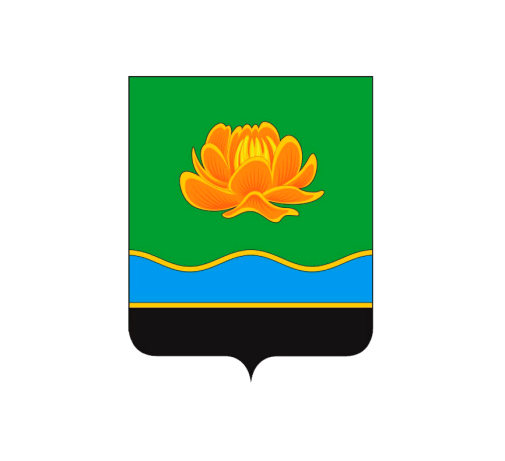 Организация профилактической работы с семьями СОП
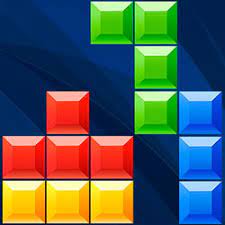 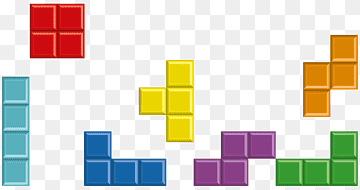 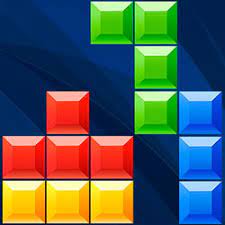 Федеральный закон от 24 июня 1999 г. № 120-ФЗ "Об основах системы профилактики безнадзорности и правонарушений несовершеннолетних"
Статья 4. Органы и учреждения системы профилактики безнадзорности и правонарушений несовершеннолетних
комиссии по делам несовершеннолетних и защите их прав, 
органы управления социальной защитой населения, 
федеральные органы государственной власти и органы государственной власти субъектов Российской Федерации, осуществляющие государственное управление в сфере образования, и органы местного самоуправления, осуществляющие управление в сфере образования, 
органы опеки и попечительства
 органы по делам молодежи
органы управления здравоохранением
органы службы занятости
органы внутренних дел
учреждения уголовно-исполнительной системы (следственные изоляторы, воспитательные колонии и уголовно-исполнительные инспекции).
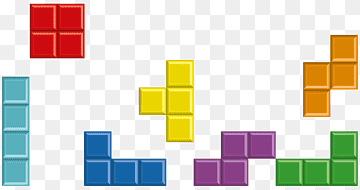 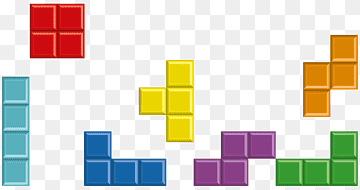 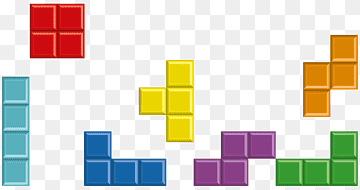 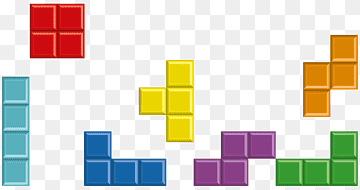 Федеральный закон от 24 июня 1999 г. № 120-ФЗ "Об основах системы профилактики безнадзорности и правонарушений несовершеннолетних"
Статья 6. Основания проведения индивидуальной профилактической работы
Основаниями проведения индивидуальной профилактической работы в отношении несовершеннолетних, их родителей или иных законных представителей являются обстоятельства, зафиксированные в следующих документах:
заявление несовершеннолетнего либо его родителей или иных законных представителей об оказании им помощи по вопросам, входящим в компетенцию органов и учреждений системы профилактики безнадзорности и правонарушений несовершеннолетних;
приговор, определение или постановление суда;
постановление комиссии по делам несовершеннолетних и защите их прав, прокурора, руководителя следственного органа, следователя, органа дознания или начальника органа внутренних дел;
заключение, утвержденное руководителем органа или учреждения системы профилактики безнадзорности и правонарушений несовершеннолетних, по результатам проведенной проверки жалоб, заявлений или других сообщений.
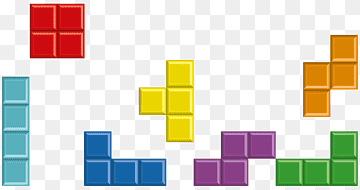 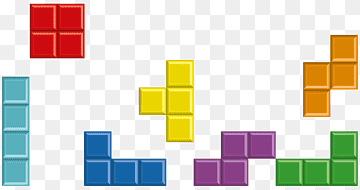 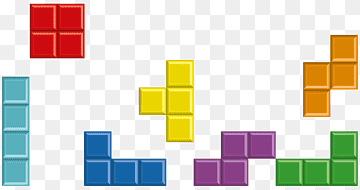 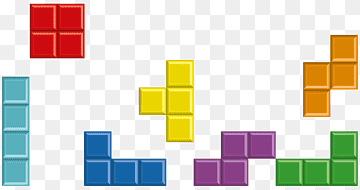 Федеральный закон от 24 июня 1999 г. № 120-ФЗ "Об основах системы профилактики безнадзорности и правонарушений несовершеннолетних"
Статья 7. Сроки проведения индивидуальной профилактической работы

Индивидуальная профилактическая работа в отношении несовершеннолетних, их родителей или иных законных представителей проводится в сроки, необходимые для оказания социальной и иной помощи несовершеннолетним, или до устранения причин и условий, способствовавших безнадзорности, беспризорности, правонарушениям или антиобщественным действиям несовершеннолетних, или достижения ими возраста восемнадцати лет, или наступления других обстоятельств, предусмотренных законодательством Российской Федерации.
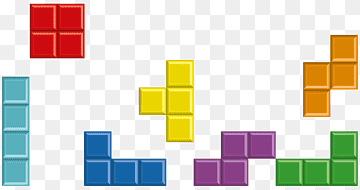 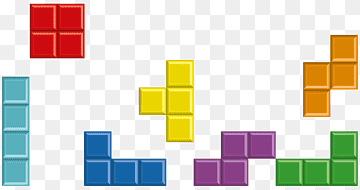 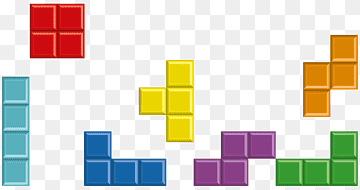 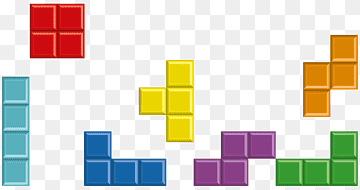 Федеральный закон от 24 июня 1999 г. № 120-ФЗ "Об основах системы профилактики безнадзорности и правонарушений несовершеннолетних"
Глава II. ОСНОВНЫЕ НАПРАВЛЕНИЯ ДЕЯТЕЛЬНОСТИ ОРГАНОВ
И УЧРЕЖДЕНИЙ СИСТЕМЫ ПРОФИЛАКТИКИ БЕЗНАДЗОРНОСТИ
И ПРАВОНАРУШЕНИЙ НЕСОВЕРШЕННОЛЕТНИХ
Статья 14. Органы, осуществляющие управление в сфере образования, и организации, осуществляющие образовательную деятельность
 Пункт 2   
- выявляют   несовершеннолетних,  находящихся  в  социально опасном   положении,  а  также  не  посещающих  или  систематически пропускающих  по  неуважительным причинам занятия в образовательных организациях,  принимают  меры  по  их  воспитанию  и получению ими общего  образования; 
- выявляют семьи,  находящиеся в социально опасном положении и оказывают им помощь в обучении и воспитании детей.
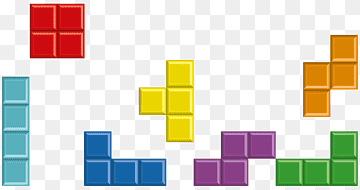 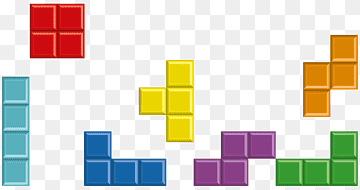 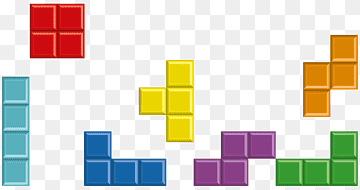 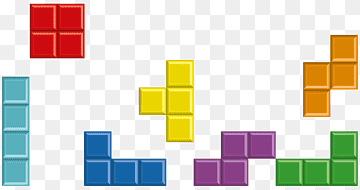 Признаки, по которым можно определить, находится ли несовершеннолетний или семья в социально опасном положении
Ст.1 Федеральный закон от 24 июля 1998 г. N 124-ФЗ "Об основных гарантиях прав ребенка в Российской Федерации«
Дети, находящиеся в трудной жизненной ситуации:
дети-сироты; дети, оставшиеся без попечения родителей; 
дети-инвалиды; 
дети с ограниченными возможностями здоровья, то есть имеющие недостатки в физическом и (или) психическом развитии; 
дети - жертвы вооруженных и межнациональных конфликтов, экологических и техногенных катастроф, стихийных бедствий; 
дети из семей беженцев и вынужденных переселенцев; 
дети, оказавшиеся в экстремальных условиях; 
дети - жертвы насилия; 
дети, отбывающие наказание в виде лишения свободы в воспитательных колониях; 
дети, находящиеся в образовательных организациях для обучающихся с девиантным (общественно опасным) поведением, нуждающихся в особых условиях воспитания, обучения и требующих специального педагогического подхода (специальных учебно-воспитательных учреждениях открытого и закрытого типа); 
дети, проживающие в малоимущих семьях; 
дети с отклонениями в поведении; 
дети, жизнедеятельность которых объективно нарушена в результате сложившихся обстоятельств и которые не могут преодолеть данные обстоятельства самостоятельно или с помощью семьи

Письмо Министерства образования и науки РФ от 1 декабря 2015 г. № ВК-2969/07 “О направлении методических рекомендаций”
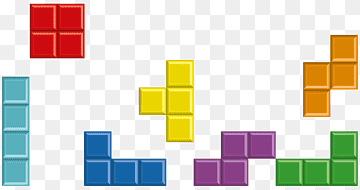 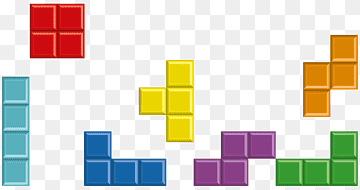 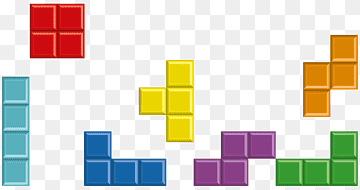 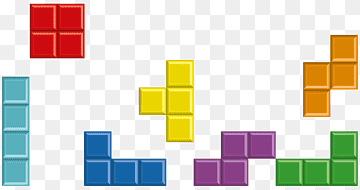 Признаки, по которым можно определить, находится ли несовершеннолетний или семья в социально опасном положении
Письмо Министерства образования и науки РФ от 1 декабря 2015 г. № ВК-2969/07  “О направлении методических рекомендаций” 
Пункт 3. Основания признания несовершеннолетних и (или) семей
находящимися в социально опасном положении
1.Нахождение несовершеннолетнего в обстановке, представляющей опасность (угрозу) для его жизни, здоровья, а так же в обстановке не отвечающей требованиям к его воспитанию или содержанию в связи с отсутствием контроля за его поведением вследствие неисполнения или ненадлежащего исполнения обязанностей по его воспитанию, обучению и (или) содержанию со стороны родителей или иных законных представителей либо должностных лиц, либо в связи с отсутствием у него места жительства и (или) места пребывания.
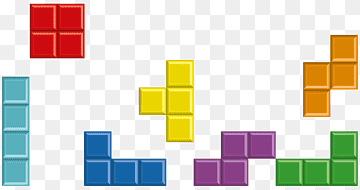 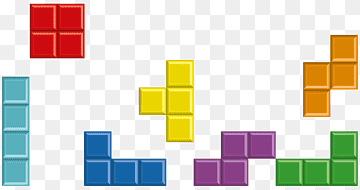 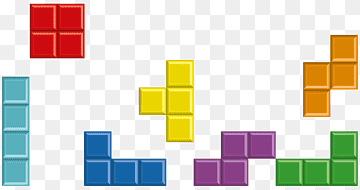 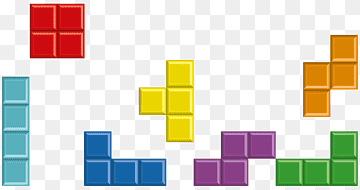 Организация профилактической работы с семьями СОП в условиях ДОО
Уполномоченный по правам участников образовательного процесса в ДОО
Совет профилактики в ДОО (Положение) 
ЛНА «Порядок проведения индивидуальной профилактической работы с обучающимися и их семьями» - определяет последовательность работы, полномочия и ответственность каждого работника ДОО, участвующего в работе
Социальный паспорт семьи СОП
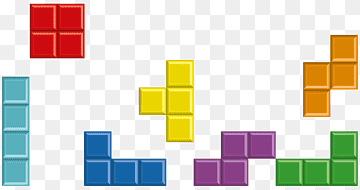 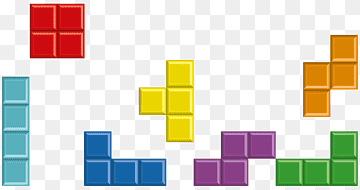 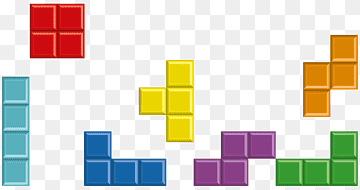 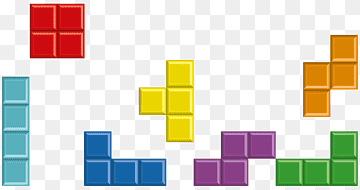 Организация профилактической работы с семьями СОП в условиях ДОО
Совет профилактики в ДОО 
Функции:
- выявление случаев	нахождения несовершеннолетнего в обстановке, представляющей опасность (угрозу) для его жизни или здоровья или в обстановке, не отвечающей требованиям к его воспитанию или содержанию, подготовка соответствующих ходатайств в органы системы профилактики;
- оказание помощи семьям, находящимся в социально опасном положении в обучении и воспитании детей 
- оказание содействия в проведении различных форм работы по профилактике безнадзорности и правонарушений, охране прав воспитанников;
- анализ  результатов  деятельности  педагогического  коллектива  по профилактике безнадзорности и правонарушений, оказанию помощи семьям СОП;
- организация обеспечения механизма взаимодействия ДОО с организациями системы профилактики безнадзорности и правонарушений несовершеннолетних, родительской общественностью, а также с другими общественными организациями и объединениями.
Порядок формирования:
Приказ руководителя об утверждении состава
Состав Совета профилактики состоит из председателя, заместителя председателя, секретаря и членов совета (Кто из работников ДОО может входить в состав?) – обязательно представители иных органов и учреждений системы профилактики безнадзорности и правонарушений несовершеннолетних
Заседания Совета профилактики проводятся не реже одного раза в месяц.
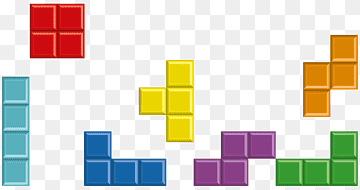 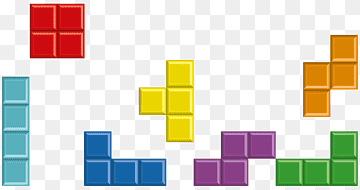 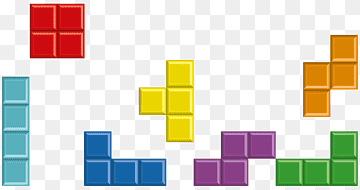 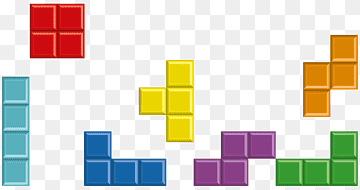 Организация профилактической работы с семьями СОП в условиях ДОО
Совет профилактики в ДОО 
Основаниями проведения индивидуальной профилактической работы в отношении несовершеннолетних, их родителей или иных законных представителей являются обстоятельства, зафиксированные в следующих документах:
- заявление несовершеннолетнего либо его родителей или иных законных представителей об оказании им помощи по вопросам, входящим в компетенцию органов и учреждений системы профилактики безнадзорности и правонарушений несовершеннолетних;
- приговор, определение или постановление суда;
- постановление комиссии по делам несовершеннолетних и защите их прав, прокурора, руководителя следственного органа, следователя, органа дознания или начальника органа внутренних дел;
- заключение, утвержденное руководителем органа или учреждения системы профилактики безнадзорности и правонарушений несовершеннолетних, по результатам проведенной проверки жалоб, заявлений или других сообщений.

При наличии оснований для организации индивидуальной профилактической работы с семьями руководителем ДОО издается приказ о проведении предварительного заседании Совета профилактики, так же оформляется  карта учета индивидуальной профилактической работы
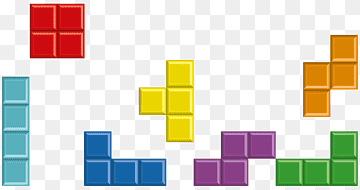 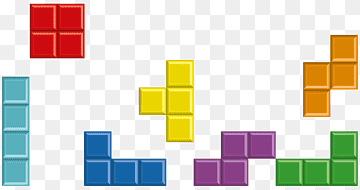 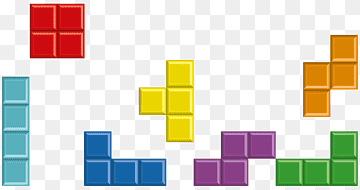 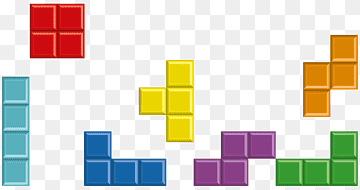 Организация профилактической работы с семьями СОП в условиях ДОО
Совет профилактики в ДОО 
Основаниями проведения индивидуальной профилактической работы в отношении несовершеннолетних, их родителей или иных законных представителей являются обстоятельства, зафиксированные в следующих документах:
- заявление несовершеннолетнего либо его родителей или иных законных представителей об оказании им помощи по вопросам, входящим в компетенцию органов и учреждений системы профилактики безнадзорности и правонарушений несовершеннолетних;
- приговор, определение или постановление суда;
- постановление комиссии по делам несовершеннолетних и защите их прав, прокурора, руководителя следственного органа, следователя, органа дознания или начальника органа внутренних дел;
- заключение, утвержденное руководителем органа или учреждения системы профилактики безнадзорности и правонарушений несовершеннолетних, по результатам проведенной проверки жалоб, заявлений или других сообщений.

При наличии оснований для организации индивидуальной профилактической работы с семьями руководителем ДОО издается приказ о проведении предварительного заседании Совета профилактики, так же оформляется  карта учета индивидуальной профилактической работы
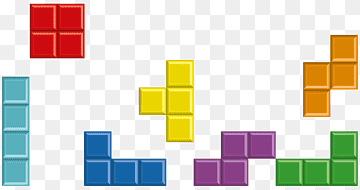 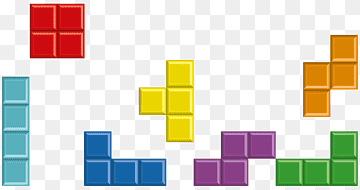 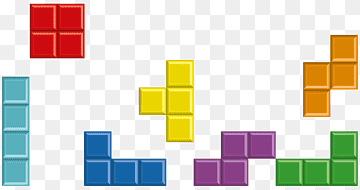 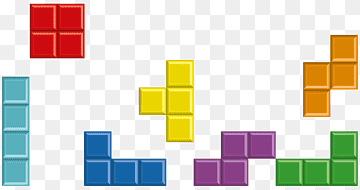 Организация профилактической работы с семьями СОП в условиях ДОО
Совет профилактики в ДОО 
Предварительное заседании Совета профилактики
- заслушиваются основания проведения индивидуальной профилактической работы
- зачитываются  выявленные причины и условия социально опасного положения в семье, а так же меры  направленные на устранение выявленных причин и условий, относящиеся к компетенции ДОО; 
- определяются сроки, в течение которых должны быть приняты меры;
- разрабатывается индивидуальный план профилактической работы в отношении семьи; план утверждается руководителем ДОО, координатором выполнения плана является старший воспитатель ДОО. 
Протокол по предварительной работе Совета профилактики не составляется. 
После проведения подготовительной работы старший воспитатель подготавливает и вручает уведомление родителям несовершеннолетнего о проведении заседания Совета профилактики.
На заседании Совета профилактики:
- заслушиваются основания и план индивидуальной профилактической работы с семьей;
- родители/законные представители подписывают согласие или несогласие с планом работы. 
По истечении указанного срока проводится итоговое заседание с приглашением лиц участвующих в реализации индивидуального плана профилактической работы. 
Заслушиваются итоги работы. Принимается решение о снятии с учета, либо о корректировки плана и продлении срока индивидуальной профилактической работы.
Внеплановое заседание Совета профилактики проводится по решению руководителя ДОО
Документация: протоколы, решения, приказы руководителя по принятым решениям
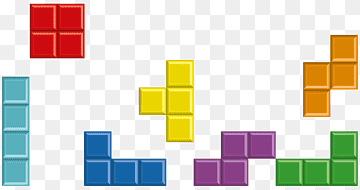 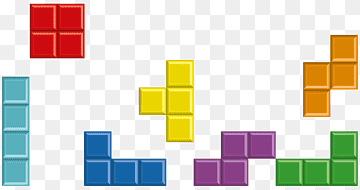 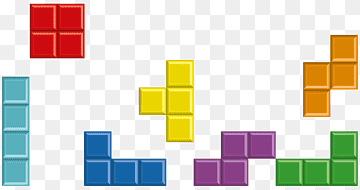 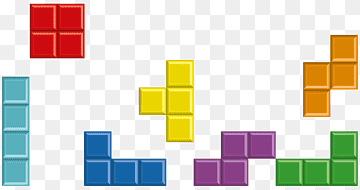 Организация профилактической работы с семьями СОП в условиях ДОО
Личная  карта учета индивидуальной профилактической работы

1.Постановление КДН и ЗП, ОУУиПДН о постановке на профилактический учет.
2.Персональные данные несовершеннолетнего.
3.Персональные данные родителей несовершеннолетнего
4.Характеристика семьи и условий в которых проживает несовершеннолетний(включая акты обследования)
5.Психоло – педагогическая  характеристика. 
6.Выписка из протокола Совета профилактики о постановке на внутриучрежденческий учет.
7.Приказ руководителя ДОО о постановке на внутриучрежденческий учет, утверждение индивидуального профилактического плана работы
8.Согласие родителей на проведение индивидуальной профилактической работы.
9.Согласие родителей на обработку персональных данных.
10.Программа индивидуально – профилактической работы с семьей,
находящейся в социально-опасном положении.
11.Табель посещаемости.
12.Отчеты  специалистов
14.Информация на семью, обучающегося
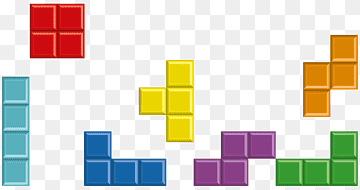 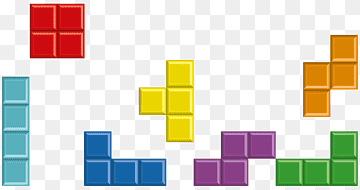 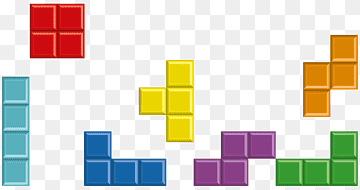 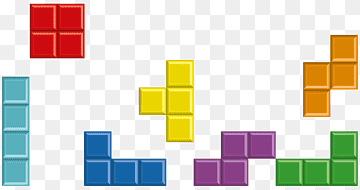 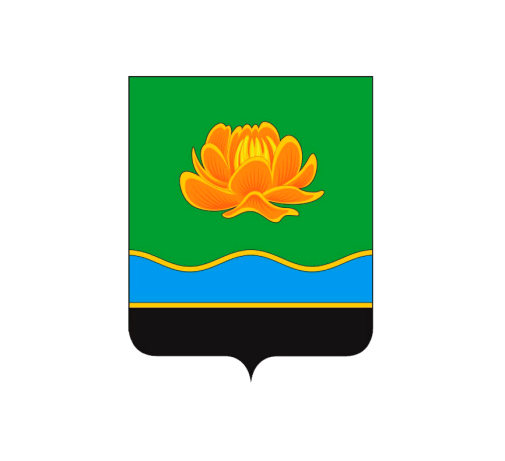 СПАСИБО ЗА ВНИМАНИЕ
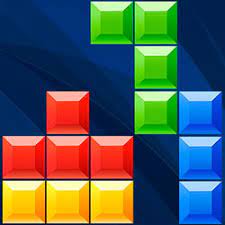 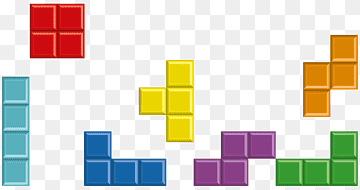 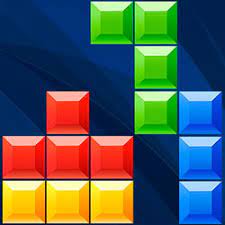